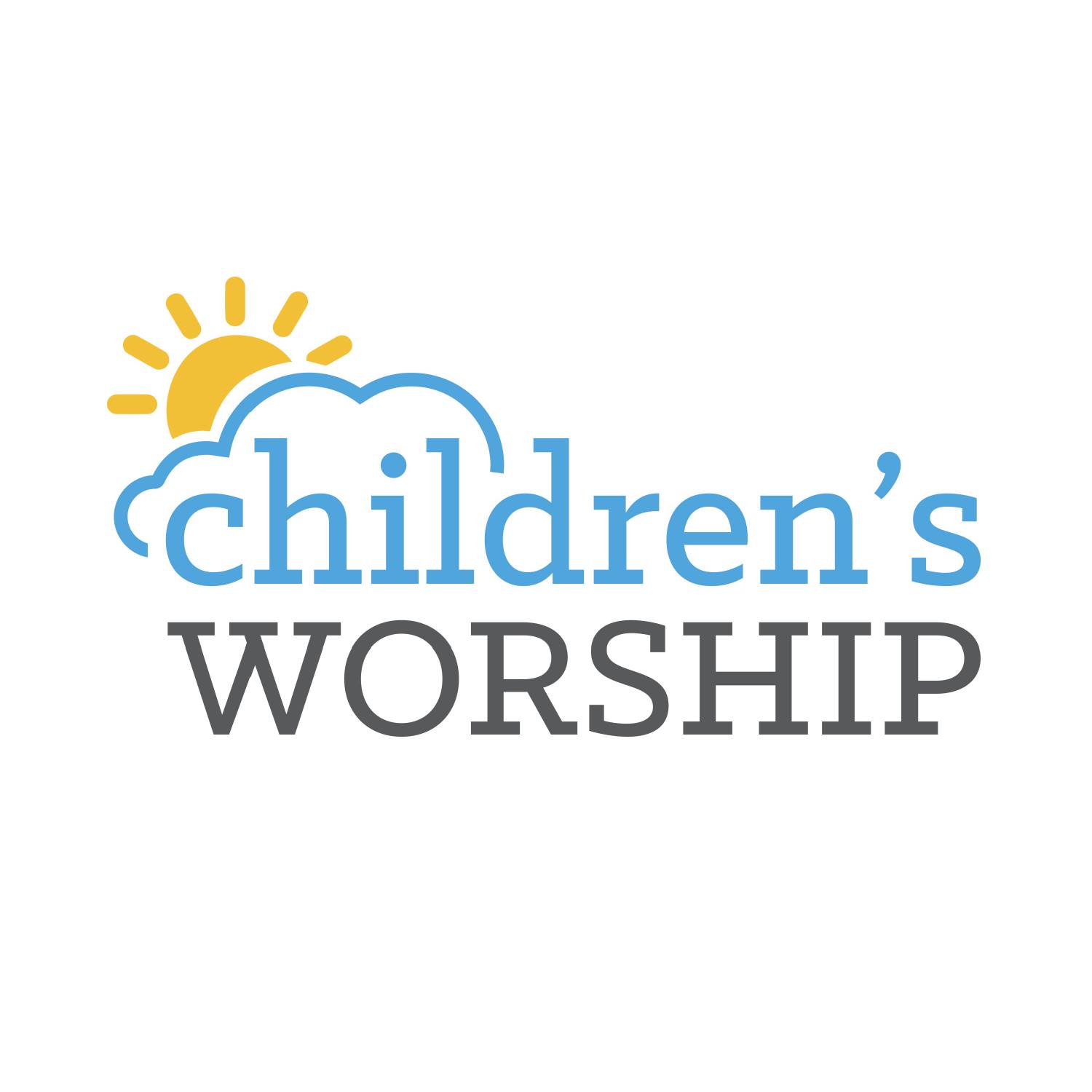 GRADES  K-5
“Blessing”
I want God’s blessing. 
Do you?
There are 7 blessings promised  in the book of Revelation.
“Blessing”
2 words for blessing in the NT.
EULOGEO—To speak well of, to praise (eulogy).
MAKARIZO—To pronounce happy, blessed, lit. to make large, lengthy (macro) as in the Beatitudes of Matthew 5.
1st Blessing--Revelation 1:3
“Blessed is the one who reads the words of this prophecy, and blessed are those who hear it and take to heart what is written in it, because the time is near.”
1st Blessing--Read, Listen, Take Heed
2 Testaments.
66 Books—39 in OT, 27 in NT.
1155 Chapters—895 in OT, 260 in NT.
31,101 verses.
773,692 words.
The Bible is the only book whose Author is present every time it is read.
2nd Blessing--Rev. 14:13
“Blessed are the dead who die in the Lord from now on.” “Yes,” says the Spirit, “they will rest from their labor, for their deeds will follow them.”
3rd Blessing--Rev. 16:15
“Behold, I come like a thief! Blessed is he who stays awake and keeps his clothes with him, so that he may not go naked and be shamefully exposed.”
3rd Blessing--Stay Awake
Are you ready if Christ would return today?
Are you clothed with His righteousness?  “Fine linen stands for the righteous acts of the saints.”  Rev. 19:8
Be prepared!
4th Blessing--Rev. 19:9
“Blessed are those who are invited to the wedding supper of the Lamb!”  And he added, “These are the true words of God.””
4th Blessing—Bride of Christ
The Church is the bride of Christ.
“His bride has made herself ready.”
Rev. 19:7
OT saints and Tribulation saints are the attendants.
5th Blessing--Rev. 20:6
“Blessed and holy are those who have part in the first resurrection. The second death has no power over them, but they will be priests of God and of Christ and will reign with him for a thousand years.”
5th Blessing—1st Resurrection
Bodily Res. at His coming.
40 times in the NT.
When? At the Rapture and at the end of the Tribulation.
The 2nd Res. is described in Rev. 20:11-15.
6th Blessing--Rev. 22:7
“Behold, I am coming soon!  Blessed is he who keeps the words of the prophecy in this book.”
6th Blessing--Obey
Like Rev. 1:3 -read, listen, obey.
“Behold, I am coming soon”—sounds like  “the time is near.” (Rev. 1:3)
7th Blessing--Rev. 22:14
“Blessed are those who wash their robes (obey his commands-KJV), that they may have the right to the tree of life and may go through the gates into the city.”
7th Blessing—Cleansed by His Blood
Rev. 7:14– “They have washed their robes and made them white in the blood of the Lamb.”
To be clothed with the righteousness of Christ.
Washed in the Blood
Are you washed in the blood?
In the soul cleansing blood of the Lamb?
Are your garments spotless are they white as snow?
Are you washed in the blood of the Lamb?
Blessing
Do you really want what God wants?
To seek His glory, and to please Him.
His blessing is the greatest reward, even crowns don’t compare.
Rev. 4:10-11
“They lay their crowns before the throne and say: You are worthy, our Lord and God, to receive glory and honor and power for you created all things, and by your will (for Your pleasure-NLT) they were created and have their being.”
7 Blessings of Revelation
1. To read, listen to, & obey God’s Word.
2. To be saved.
3. To be spiritually awake when He returns.
4. To be at the marriage supper of the Lamb.
5. To be in the 1st resurrection.
6. To obey this book.
7. To be washed in the blood of Christ—clothed with His righteousness.